TRIAL ONE EVALUATION TEST 
C.R.E. PAPER 2
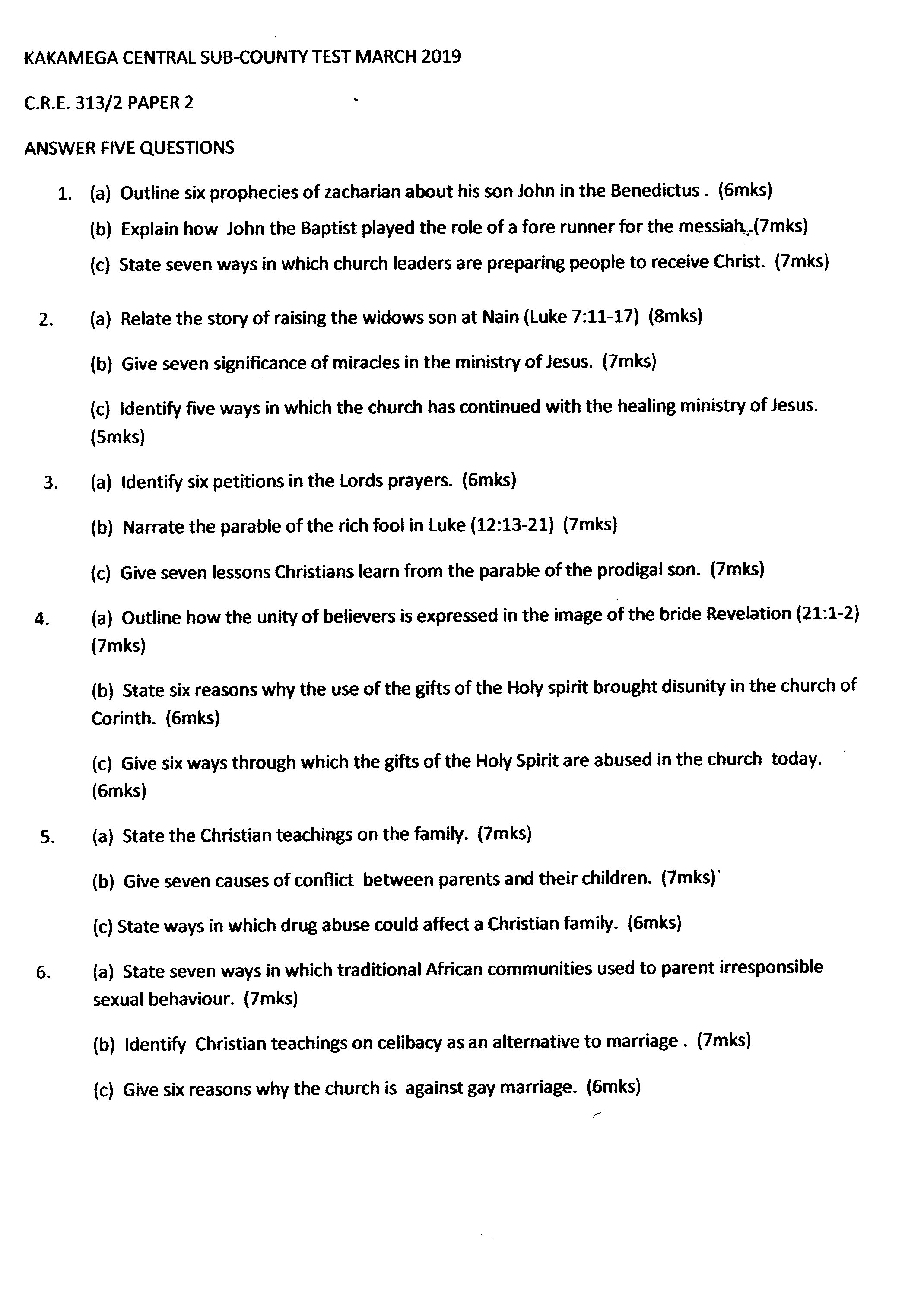 1 of 1                                          Trial One Exam  2019   C.R.E Paper 2